колос
Вырос в поле дом,
Полон дом зерном,
Стены позолочены,
Ставни заколочены.
И стоит новый дом на
столбе золотом.
Букет из хлебных колосков
Не разгадаешь сразу.
В нём нет ни пышности цветов,
Ни яркости их красок.
Но вдруг как будто золотой
В букете свет прольется.
Вглядитесь: каждый колосок
В нем, словно лучик солнца!
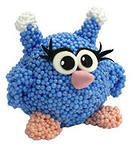 Проверим твою наблюдательность
Где растут хлебные колосья?
Что люди делают из зерен этих растений?
Как выглядит зерно пшеницы?
Рассмотрите колосья пшеницы и ржи. Из чего состоят? Как располагаются зернышки?
Ответь на вопросы
Какую форму имеет зерно?
Что мы видим посредине зерна?
Какого цвета бумага понадобится?
Следует ли все зернышки делать из бумаги одного цвета? Почему?
Для работы понадобится:(материалы и инструменты)
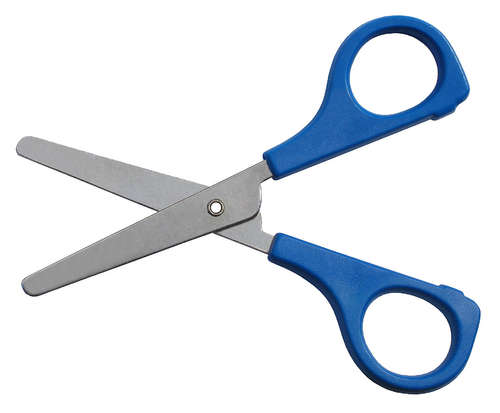 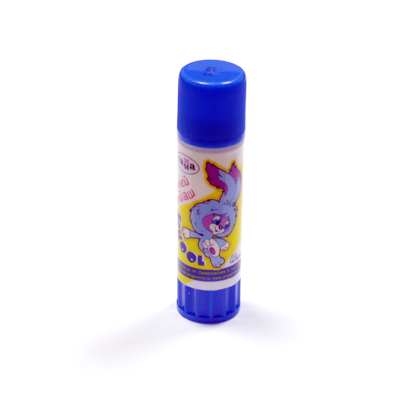 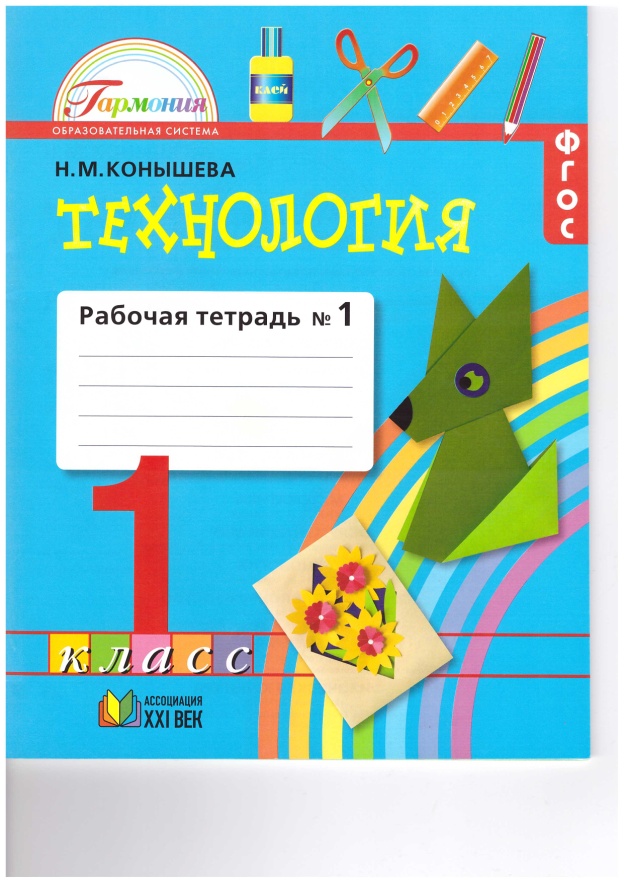 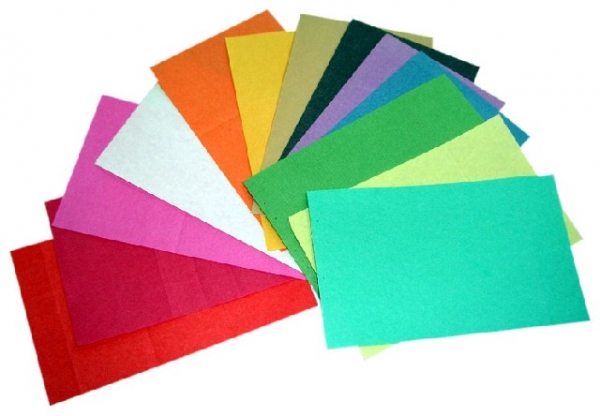 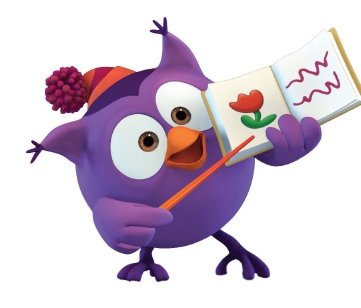 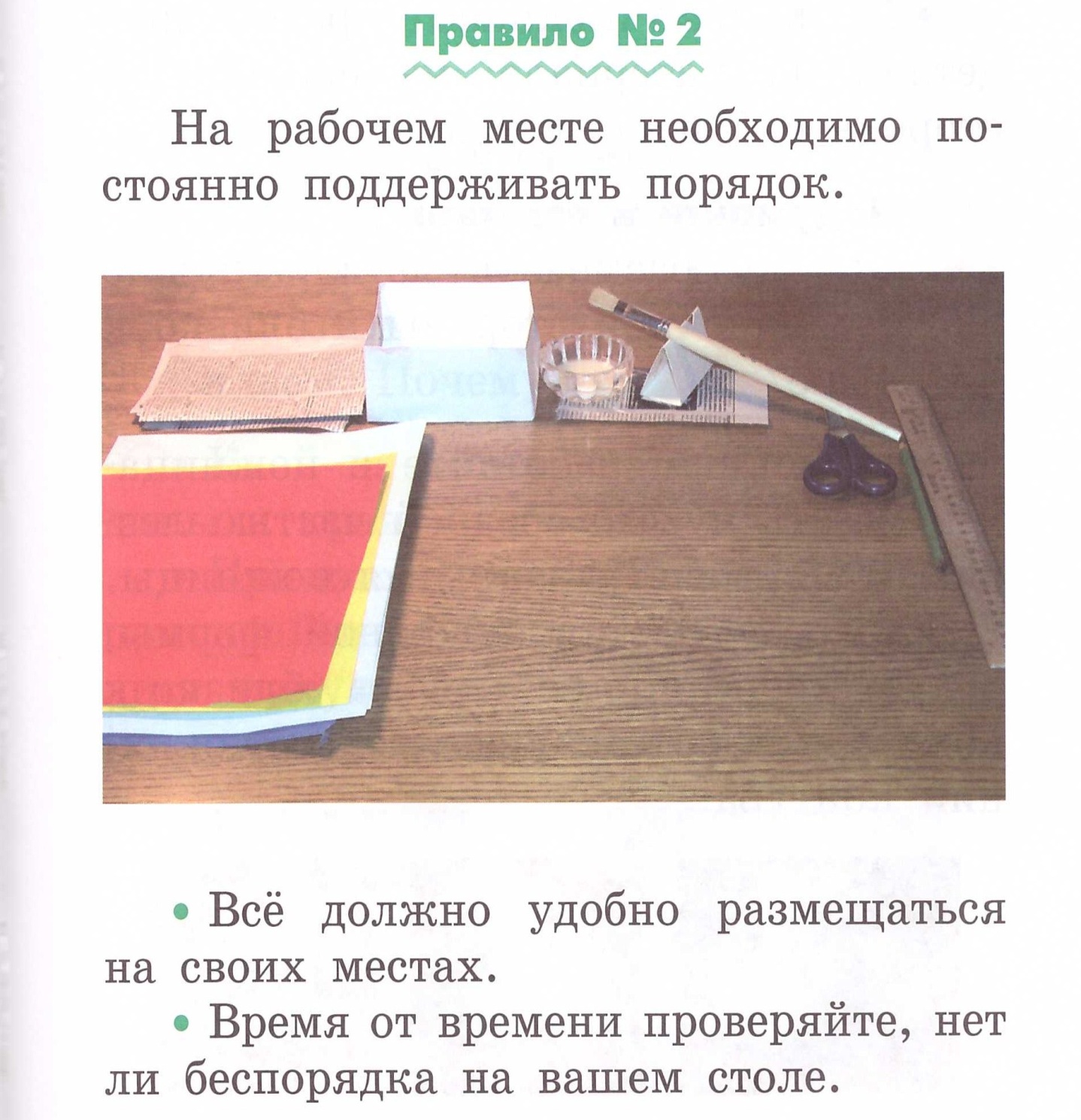 Требования безопасности при работе с инструментами
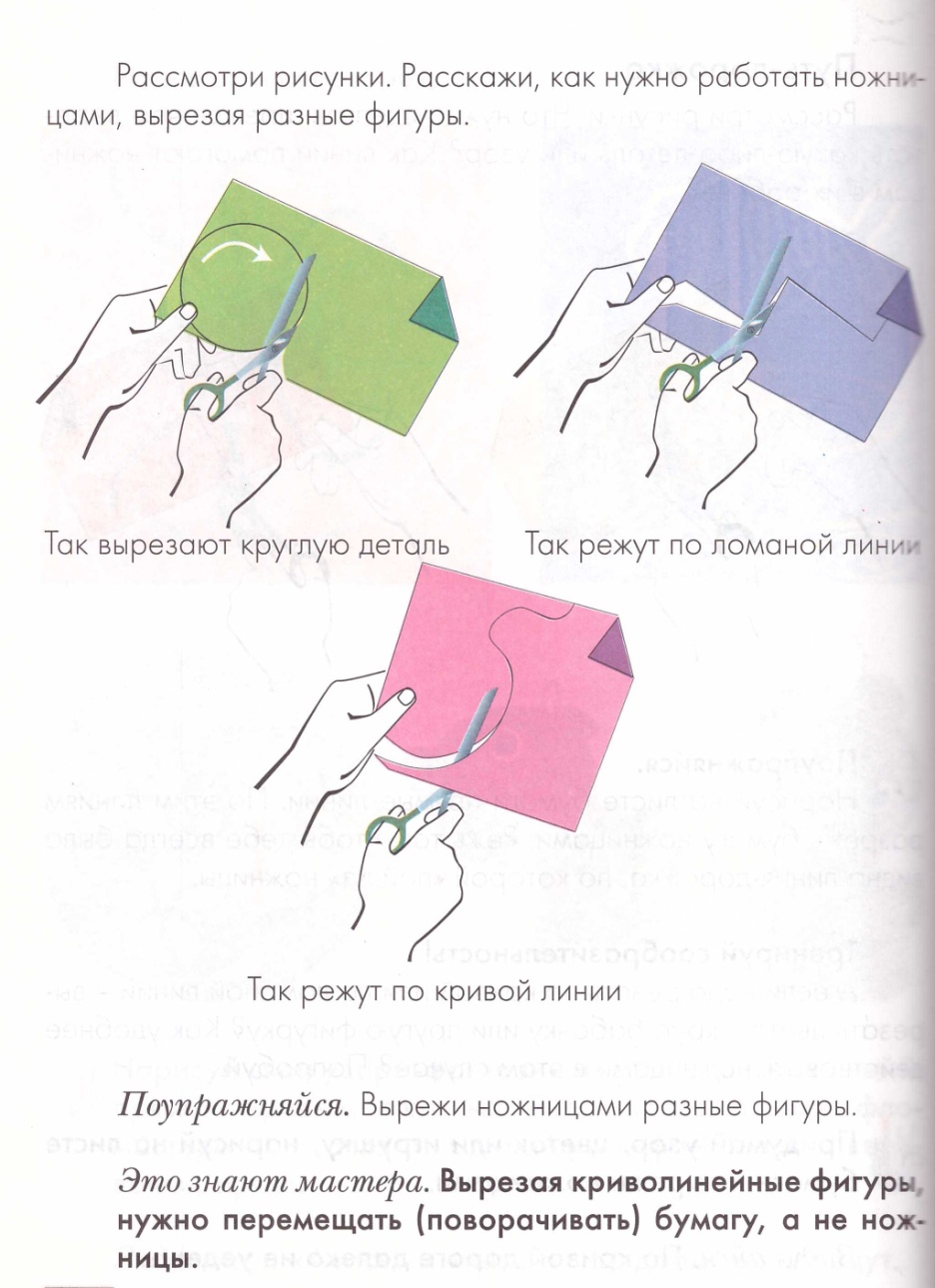 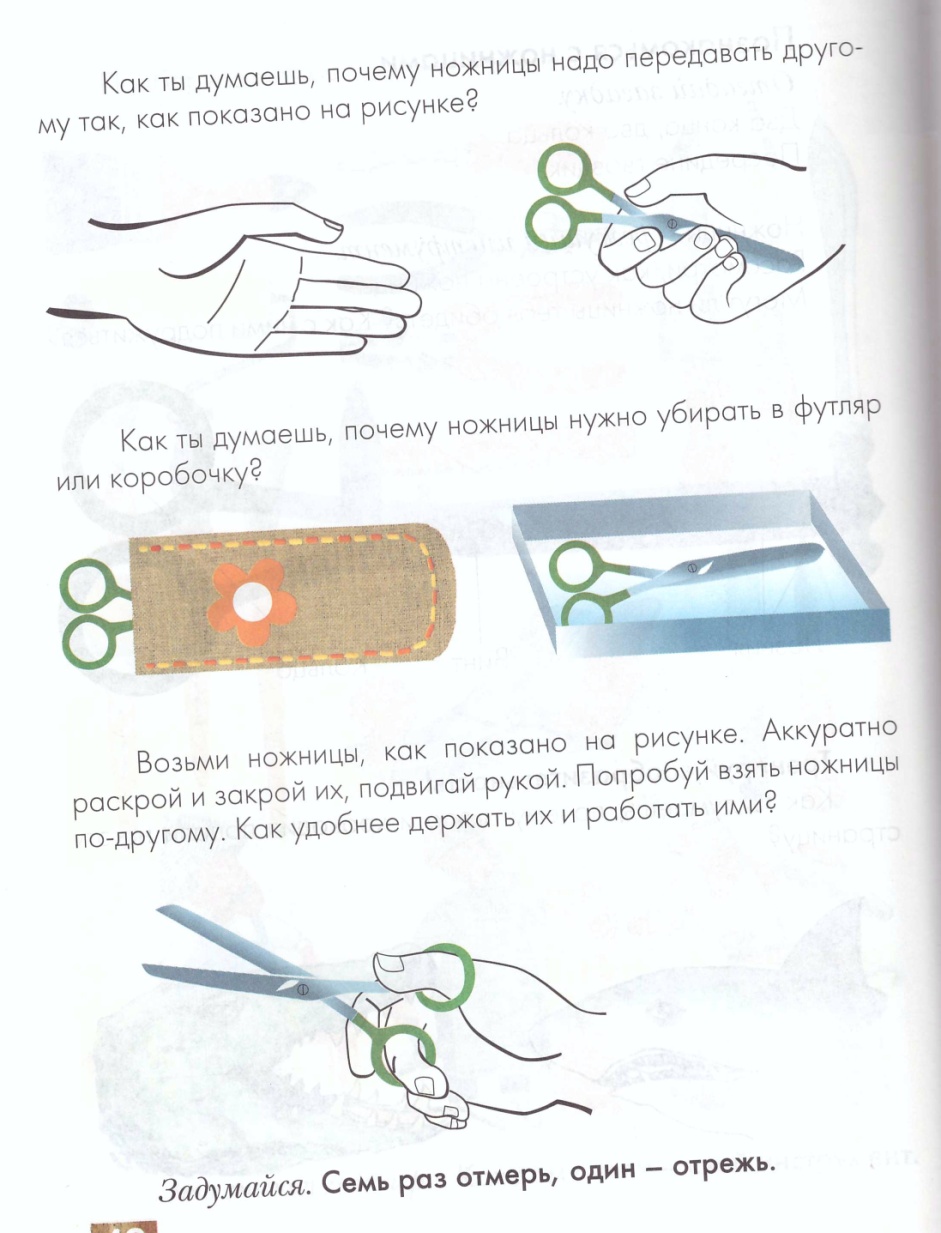 Готовим всё необходимое
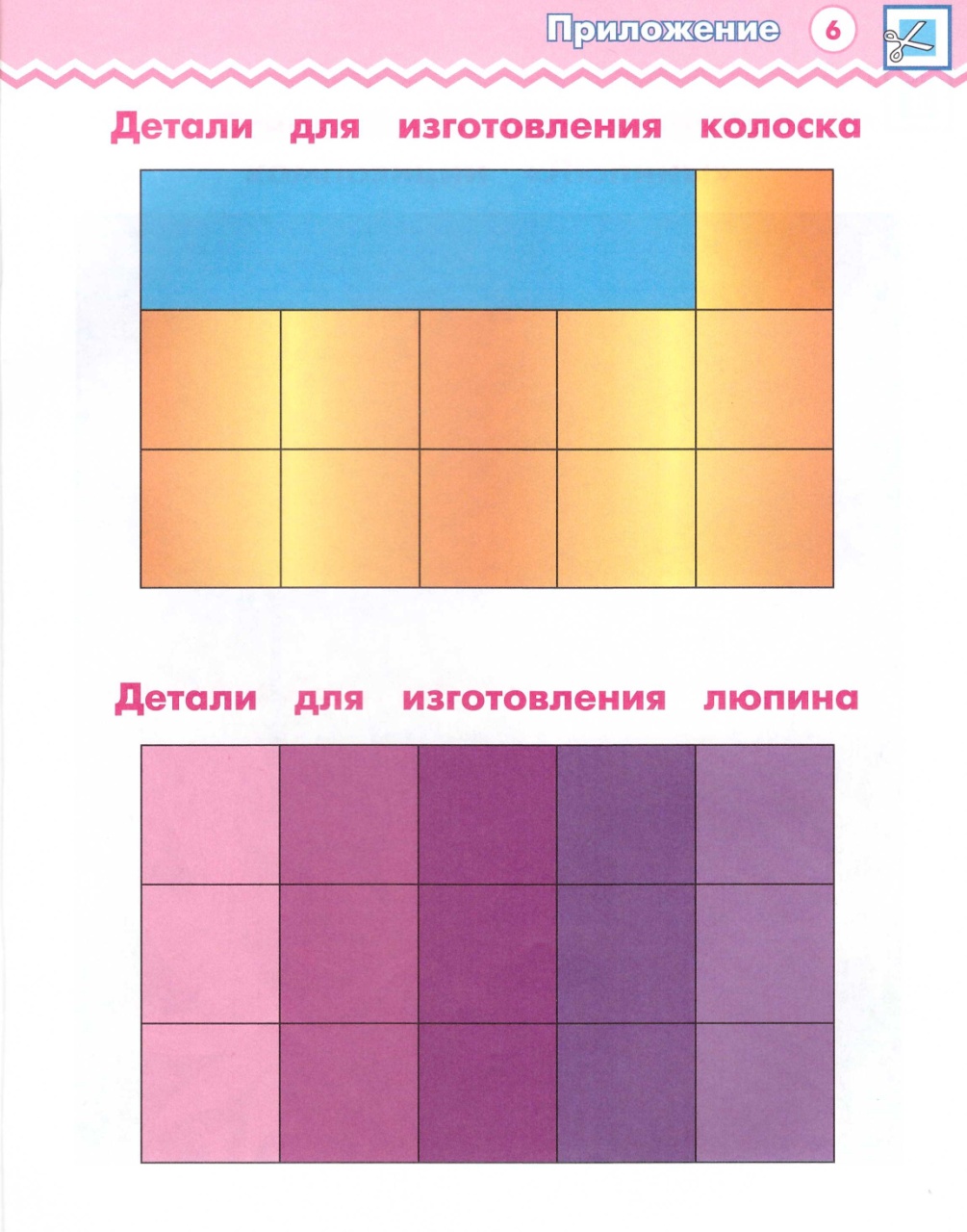 Внимательно  посмотри!
Выполняем работу
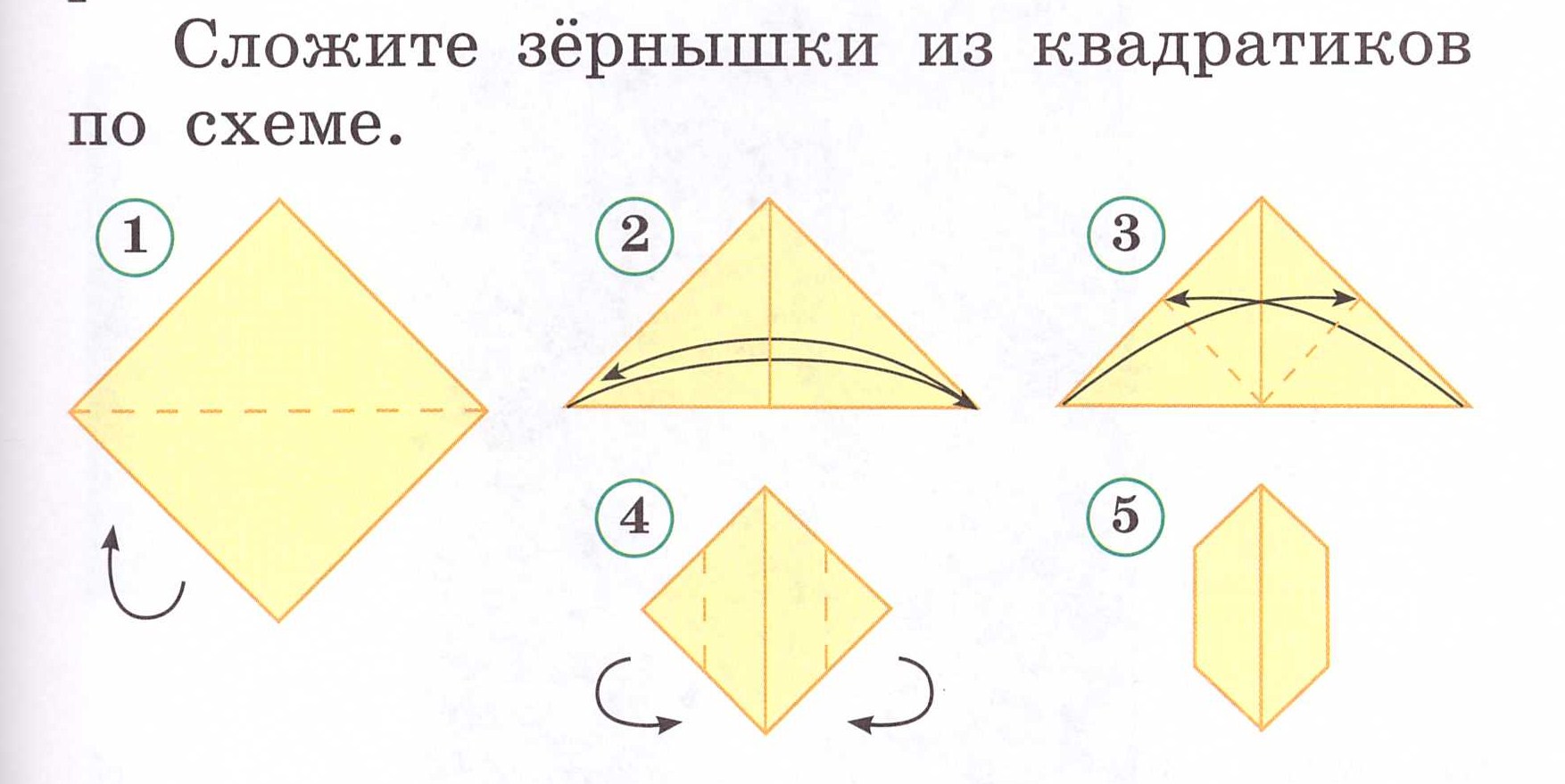 Собираем колосок
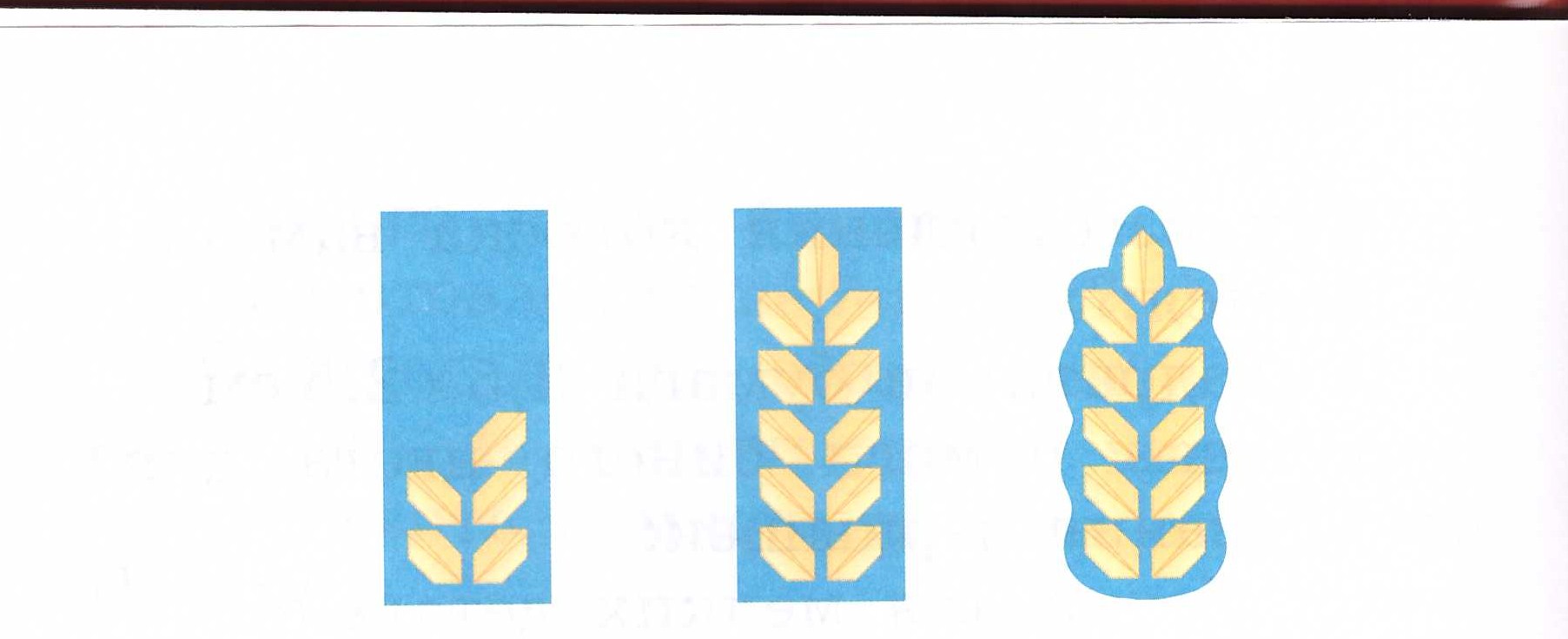 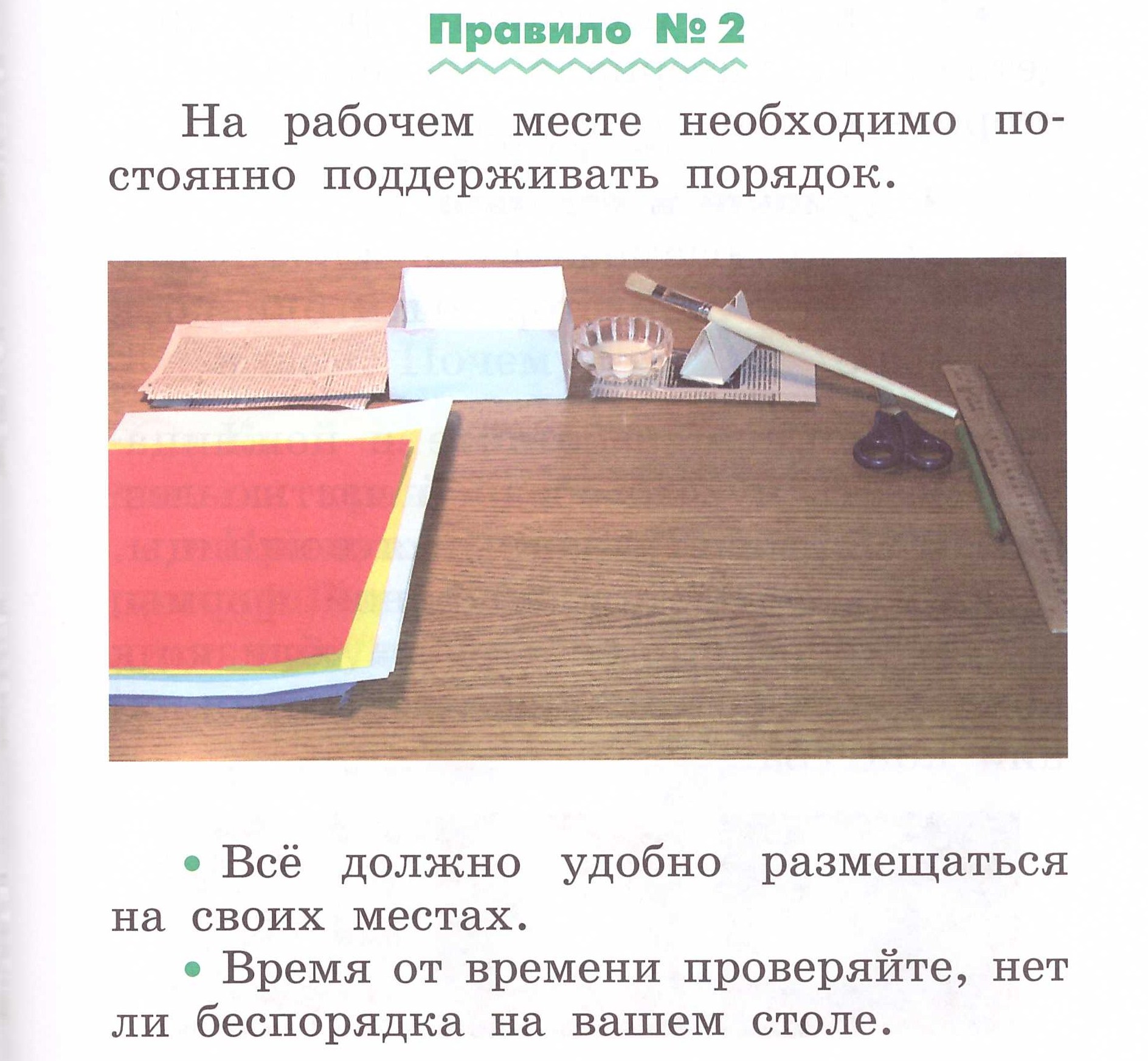 Оцени свою работу
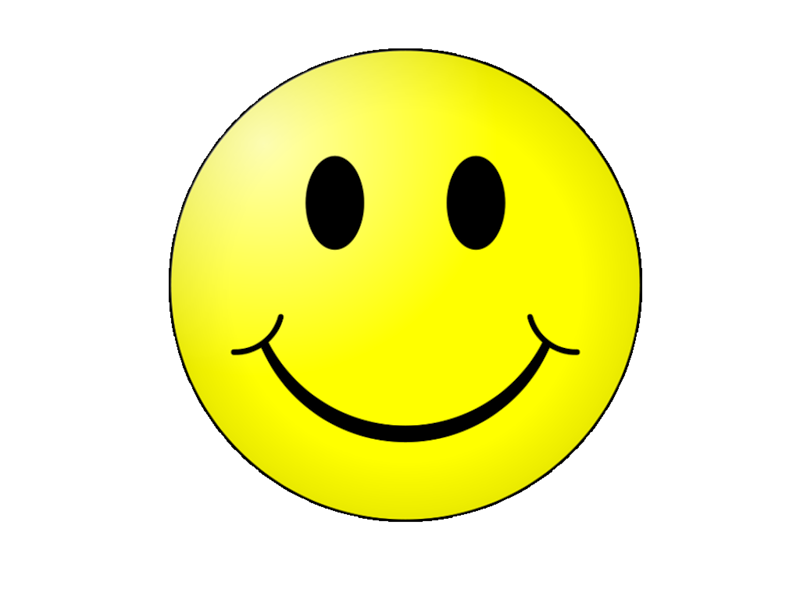 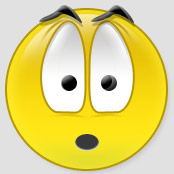 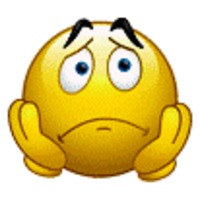